Season of Excellence 2025Top Scribe
Jim Thomas – A/Festival and Events Manager
Introduction
I’d like to acknowledge that I’m joining from the sovereign lands of the Wurundjeri People of the Kulin Nation. I pay my respects to Elders past and present, and to any First Nations peoples joining us in the meeting today.
I encourage you to let us know the lands from which you're joining in the chat.
Asking Questions
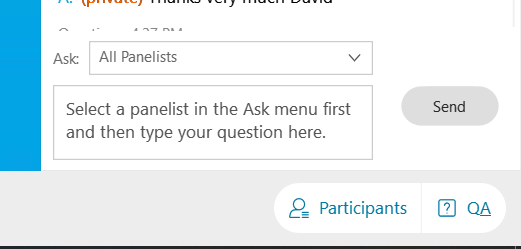 [Speaker Notes: Please ensure you ask your questions using the Q&A function located at the bottom of your screen.

We ask that you please ask the questions to All Panelists so the panellists can all see the questions coming in from our audience and this will also help us with the moderation of the questions received.

We will endeavour to your as many of your questions as we can during this webinar and all questions received will assist us in preparing further advice for the study.]
The Season of Excellence
The Season includes exhibitions, screenings and performances supported by education talks, forums and panel discussions, catalogues, programs and online material. The Season includes Top Arts, Class, Designs, Screen, and Talks.
Top Scribe – broad strokes
Top Scribe will join the Season of Excellence in 2025, with applications for the inaugural year due in September 2024
Top Scribe will be a limited hard copy collection showcasing the writing talents of VCE Literature students
It will be published in May 2025 with the work of VCE Literature students from the 2024 cohort
Why Scribe?
The Season has long illuminated and celebrated the creative works VCE students produce through their VCE studies.
Creative writing is a major missing art form in the representation of creative works produced by students through the VCE.
Top Scribe addresses the missing piece; an annual collection of creative writing produced by VCE Literature students.
The Collection
Will be a small, print magazine. In the style of Melbourne literary magazines like Voiceworks, Overland, or the Lifted Brow. 
Up to 20 students will be published per collection.
The launch
VCAA will launch the Top Scribe collection at a live event in late April / early May 2025.
This launch will include readings from the collection and a keynote speech.
More details will be published when launch venue details and dates are finalised.
Curriculum connections
Top Scribe will draw on the writing VCE Literature students develop through Unit 4, Outcome 1: Creative responses to texts
Unit 4, Outcome 1: Creative responses to texts offers students the opportunity to reimagine literary works they have studied, and to find new voices and new perspectives from established texts
Top Scribe will be a celebration of student writing by showcasing a selection of diverse, challenging and though-provoking works developed through this outcome
Core purpose
Education resource for students
Exemplar work selected by curriculum experts will be available as a classroom resource for teachers and students when teaching Unit 4. 
Inspiration for students 
The resource is also intended to inspire and engage young people when tackling Unit 4 Outcome 1. 
Bridge for the writer
Publication credit to advance hopeful writers in the industry after high school, and solidify confidence and connections
Dates
Applications Monday 2 September 2024. 
Shortlisting completed by November 2024 and students/teachers notified. 
Selection completed December 2024 and students/teachers notified. 
Collection launched and available for purchase In early to mid 2025.
Application processes
Teachers can submit any student writing produced by VCE Literature students who have completed Unit 4, Outcome 1 during the current year (in this case, in 2024, for 2025 publication).
Teachers can select any student writing to submit to Top Scribe that has achieved an A or above through internal assessment processes for Unit 4, Outcome 1.
Schools are able to submit as many pieces of student writing from their cohorts they have assessed as eligible.
Work must be typed and submitted as a word doc or PDF.
Application processes
All applications are uploaded via Survey Manager
The application form will take roughly 20 minutes to complete per student
Application processes
All forms are welcome. We have already had some questions about poetry, e.g line equivalencies with longform. 
The bottom line is: if you as the teacher have awarded an A or an A+ to the work, it is eligible for submission to Top Scribe. 
Critical: Student consent for submission must be obtained in writing, and all work must be authenticated in writing. Both consent and authentication must be provided in the Top Scribe application process.
Panel
We will be recruiting x3 panel members for Top Scribe through September. 
You must currently be teaching VCE Literature to apply.
Applications will be live on the Sessional Staff Management System in late August / early September.
Q&A
Contact
Jim Thomas
Top Scribe Coordinator / A/Festival and Events Manager
(03) 9059 5278
Jim.Thomas@education.vic.gov.au
© Victorian Curriculum and Assessment Authority (VCAA) 2024. Some elements in this presentation may be owned by third parties. VCAA presentations may be reproduced in accordance with the VCAA Copyright Policy, and as permitted under the Copyright Act 1968. VCE is a registered trademark of the VCAA.
[Speaker Notes: You do not need to talk to the copyright.]